10666 : The Eurocup is Here!
1
題意範例： 
     Input:   2   ← case數
	      3 1     ← 共比3回合 , 隊伍編號:1
	      4 10   ← 共比4回合 , 隊伍編號:10
     Output: 2 8     ← 可能的最好名次:2，可能的最差名次:8
                  3 15
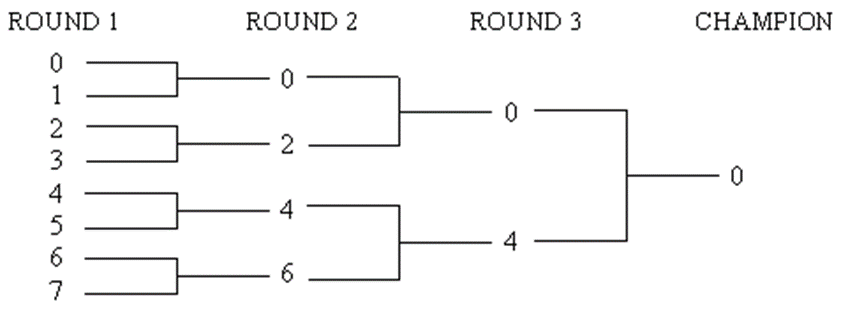 2
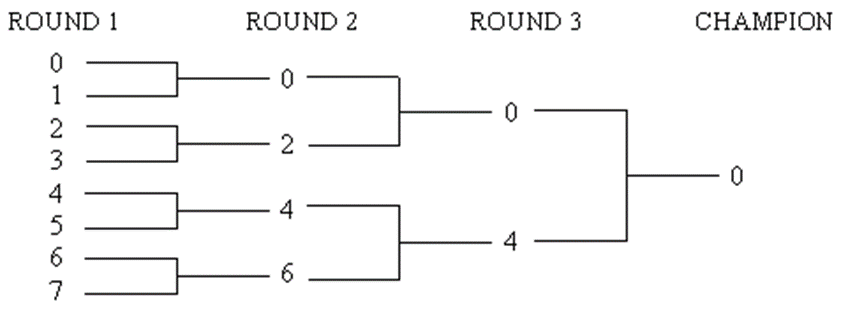 3
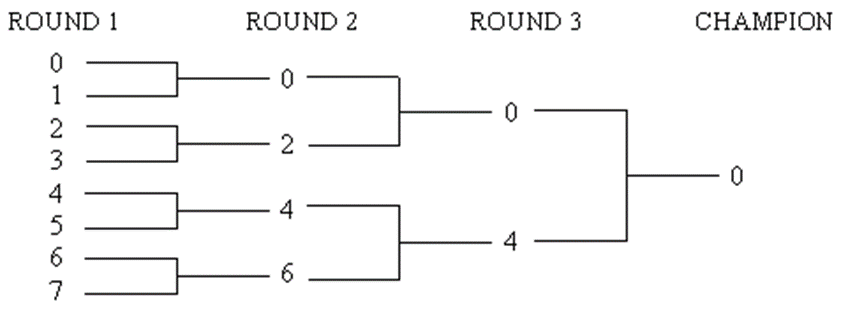 4
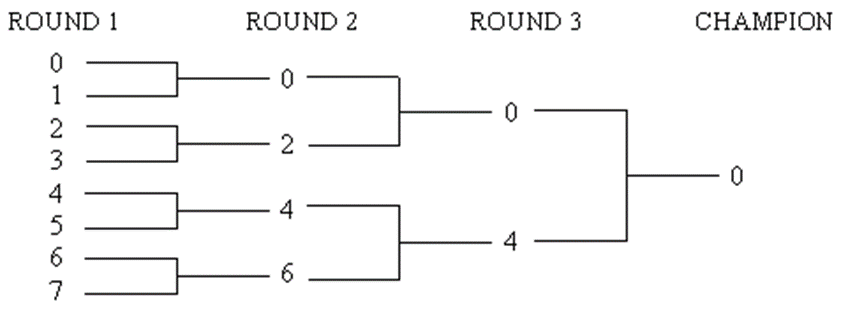 5